1
Units and Measures in Engineering
System Design
Physical Design
Operation
2
Systems view - The Radar Equation
Transmitter wavelength
(cm)
Antenna Gain
dB
Signal to Noise Ratio
decibel
Transmit Power
Watts
Target Radar Cross Section
square metres 
(actually a ratio to a nominal 1 sq.m sphere)
Pt G2 λ2 σ
S/N =
R4 (4 π)3 k T B F
Range to target
Nautical Miles
[Imperial = 6080 Feet
Metric - 1852 metres]
Receiver Bandwidth
Hertz
Noise Factor
dB
(A multitude of factors lumped together)
Receiver Noise Temperature
Degrees Kelvin
Mathematical Constant
Physics Constant - Boltzmann's Constant
1.38 x 10-23 Watt Second per degree Kelvin
3
STEP: Value with Unit Module (diagram copyright ISO 2004)
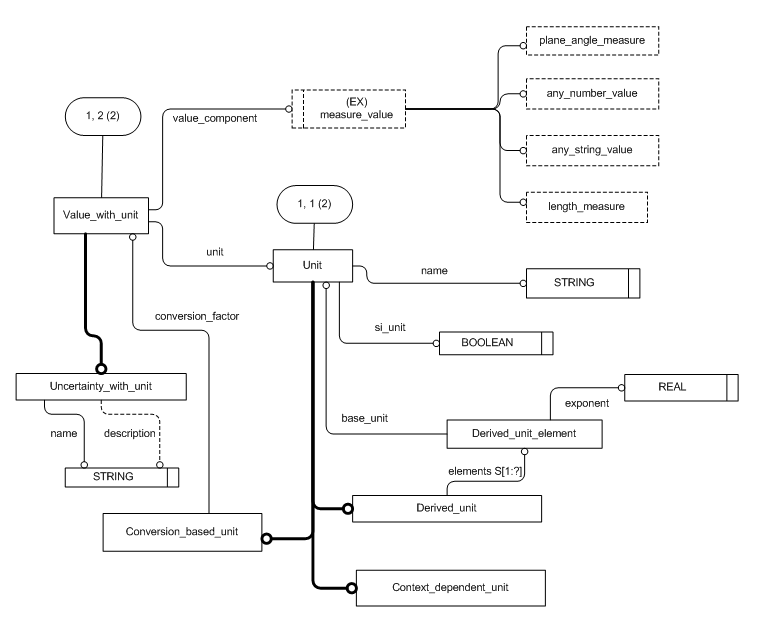 Units found on Bills of Material
"Rolls" of  tape
"Drums" of filler
"as required" for rivets
4
MIMOSA EAI
Extract from the RegAsset module  (copyright Mimosa 2012)
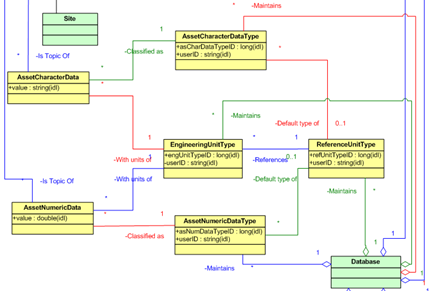 Source of Reference Data